Current Telemetry Validations in Resource Limit Calculator
ERCOT Operations
June 24, 2019
WMWG Meeting
RLC Overview
SCED BP/LMP Data To QSE via SCADA/ICCP
Resource Limit Calculator
Telemetry from QSE via SCADA/ICCP
Calculated and telemetered Data To MMS/SCED
Ancillary Service Calcs. 
ex. HASL, LASL
Dispatch Data from MMS
Resource Limit Calcs. 
ex. SURAMP, SDRAMP, HDL, LDL
Data For Settlements
Operator Initiated Data
GTBD Calculation
Includes PLDRR, PWRR
Other Calcs.
Ex. SCED Trigger following RRS release
Data For Reports and Compliance
Protocol Section 6.5.7.2 drives the calculations and monitoring built into RLC today.
RLC executes every 4 seconds.
RLC uses telemetry from QSEs to compute limits such as HDL, LDL, HASL and LASL. These limits are then sent to MMS/SCED.
RLC runs several sanity checks against input telemetry data and weeds out inconsistencies in telemetered data using pre-established business rules.
2
Telemetry Validations in RLC – SCADA Quality Check
RLC has logic to handle telemetry SCADA data qualities of Good, Suspect, Manual Replaced and Uninitialized. (“intra”-telemetry checks)

If any resource specific telemetry data (excluding ramp rate related telemetries) from QSE has Suspect quality, then RLC retains the last good value which had telemetered quality Good and does not consider the new value of the telemetry that has Suspect data quality
Thus, if bad data quality is detected for LSL or HSL, the last good value would be used.

If Suspect data quality is detected for resource ramp rates, then effective ramp rate is computed using the resource specific ramp rate curves as submitted in the resource’s Market Manager Generation Resource Parameters or Resource Asset Registration Form (RARF) if there was no Market Manager Submission
3
Telemetry Validations in RLC – Data Check
The second layer of validation in RLC are is to ensuring telemetry data consistency across two or more resource specific telemetries. (“inter” telemetry checks)

Following conditions will trigger RLC to set HDL=LDL=MW
HSL < LSL 
LSL < 0 
HSL <= 0 AND resource status is not one of the offline statuses*
HSL < Non-Spin Responsibility and resource status is OFFNS
(HSL – LSL) < Sum of AS Responsibility and resource status is not OFFNS
Resource Status has invalid value but good SCADA quality

Following conditions will trigger RLC to ramp down a resource per its SCED down ramp rate
MW > 0.9*LSL and resource status is one of (OFF, OUT, EMR, OFFNS, EMRSWGR) 

Alarms are issued in case of most of the telemetry checks outlined above.
* offline statuses = NA, OUT, OFFNA, OFF, EMR, OFFQS, EMRSWGR OR FRRSUP
4
Resource Limit Calculator Logic Example 1
- Actual Unit Capacity
550
- LDL=HDL=BP=500
500
RLC Logic Applicable:
Following conditions will trigger RLC to set HDL=LDL=MW
HSL<=0 AND resource status is not one of the offline statuses*
EMS Alarms triggered:
Alert: TEL HSL BELOW 0
- Telemetered HSL = 0
5
Resource Limit Calculator Logic Example 2
- Actual Unit Capacity
550
500
- LDL=HDL=BP=300
RLC Logic Applicable:
Following conditions will trigger RLC to ramp down a resource per its SCED down ramp rate
MW>0.9*LSL and resource status is one of (OFF, OUT, EMR, OFFNS, EMRSWGR) 
EMS Alarms triggered:
Alert: TEL HSL BELOW 0
Alert: INCONSIST RST AND MW
- Telemetered HSL = 0
6
Resource Limit Calculator Logic Example 3
- Actual Unit Capacity
550
500
- LDL=HDL=BP=300
RLC Logic Applicable:
HDL formula. No Special logic

EMS Alarms triggered:
Alert: TEL HSL BELOW 0
Alert: INCONSIST RST AND MW
- Telemetered HSL = 0
7
Discussion
8
Resource Specific Telemetry From/To QSE* - Current
*Refer to the ERCOT Nodal ICCP Communications Handbook
http://www.ercot.com/services/rq/re
9
Generation Resource Status Codes
ONRUC (1)
ONREG (2)
ON (3)
ONDSR (4)
ONOS (5)
ONOSREG (6)
ONDSRREG (7)
ONTEST (8)
ONEMR (9)
ONRR (10)
SHUTDOWN (15)
STARTUP (16)
FRRSUP (17)
ONOPTOUT (18)
NA (0)
OUT (11)
OFFNS (12)
OFF (13)
EMR (14)
OFFQS (19)
EMRSWGR (20)
*Refer to the ERCOT Nodal ICCP Communications Handbook Section 4.5.2 for more information on Resource Status Codes: http://www.ercot.com/services/rq/re
10
RLC Ancillary Service and Dispatch Calculations
HASL
LASL
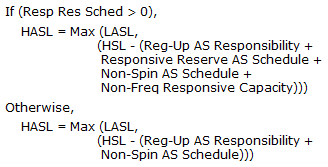 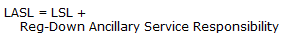 HDL
LDL
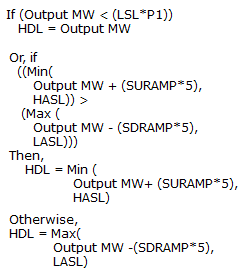 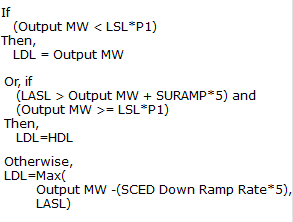 11
Alarms from RLC
RLC issues the followings alarms as a result of its data sanity checks.
HSL – LSL is < AS RESP
Alert: TEL HSL BELOW 0
Alert: TEL LSL BELOW 0
Alert: INVALID HSL SUM
Alert: SCEDURR BELOW 0
Alert: INVALID CC CONFIG
Alert: SUSPECT TEL HDL=LDL=MW
Alert: INVALID TEL HSL OR LSL
Alert: INVALID TEL RST
Alert: INCONSIST RST AND MW
12